FIREFIGHTERS’ RETIREMENT SYSTEM
3100 Brentwood Drive
Baton Rouge, LA  70809

Phone: (225) 925-4060
Fax:  (225) 925-4062

Website:  www.ffret.com
FRS Overview
/
DEFINED BENEFIT PLAN
QUALIFIED PLAN
Employee contributions reported on a tax-sheltered basis
Permitted to “rollover” distributions IRA’s, employer sponsored plans (457), qualified plans to avoid paying taxes on distribution until it is withdrawn
All withdrawals reported as taxable income. Required to withhold 20% federal tax at time of withdrawal. May be responsible for additional taxes and 10% IRS penalty
Additional 10% IRS tax penalty; common exceptions:
Retire in the calendar year in which you turn age 50
Withdrawals are made after age 59½ 
Annuitize your DROP Account
Death benefits 
Must begin receiving minimum distributions at age 73 (changed in 2023)
FUNDING
ACTUARIAL VALUATION
History Employer Rates
MEMBERSHIP
Any person employed by a municipality, parish or fire protection district shall become a member of FRS as a condition of employment
 Any person in a position as defined in the municipal fire and police civil service system (position does not have to be Civil Service)
No person who has attained age 50 or over shall become a member of FRS unless by reason of merger
No person receiving a disability retirement benefit from another pension plan shall be eligible for membership in FRS
OPTIONAL MEMBERSHIP
BENEFITS FORMULA
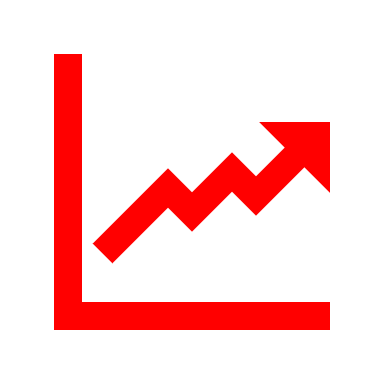 Average Final Compensation (AFC)
x 3.33%
x Years of Service
=
Maximum Retirement Benefit
RETIREMENT ELIGIBILITY
Average Final Compensation (AFC)
Average of the Highest 36 Consecutive Full Months of Earned Compensation
Full amount earned on a regular tour of duty including holiday pay, educational and seniority pay, step-up pay and state supplemental pay
DOES NOT include payments in lieu of unused annual or sick leave, bonuses, terminal pay, severance pay, or ANY type of irregular or nonrecurring payment
DOES NOT include overtime that is scheduled outside the regular tour of duty (emergency, call-in, held-over, trading shifts, special events, staffing shortage)
Benefit Options
“POP UP Provision”
Option 4-2 – Same as 2 BUT benefits convert to maximum if beneficiary dies 1st
Option 4-3 – Same as 3 BUT benefits convert to maximum if beneficiary dies 1st
COLA and TAXES
May elect to receive an annual 2.5% COLA by taking an actuarially reduced benefit. Average reduction to initial benefit is 18-20%.
COLA is payable annually on your anniversary retirement date beginning after age 55.
You may request an ESTIMATE for the Automatic COLA by contacting the retirement office.
May be eligible to receive an exclusion on federal income taxes for post tax insurance premiums withheld from your FRS benefit.
FRS benefits are exempt from LA state income taxes.
If you rollover DROP funds those funds may no longer be exempt from state taxes.
Social Security benefits may be reduced based upon receiving benefits from FRS (Windfall Elimination Provision).
Deferred Retirement Option Plan (DROP)
DROP Withdrawals
May “roll-over” ALL or PART of your account to any other account eligible to receive direct rollovers
Types of withdrawals: 
Lump Sum payment of your account balance (subject to negative rate of return if you selected the portfolio account)
One-Time withdrawals with no limits on frequency
Monthly withdrawals – can stop and change withdrawal at any time (i.e., you need a one-time withdrawal)
Annual withdrawals – can stop and change withdrawal at any time 
May convert your DROP account to a “True Annuity” paid over your lifetime
THERE MAY BE TAX CONSEQUENCES WITH ANY WITHDRAWAL OPTIONS – PLEASE CONSULT YOUR TAX PROFESSIONAL
Initial Benefit Option (IBO)
DROP/IBO ComparisonAFC = $50k     Yrs. of Svc = 25   Retiree Age = 50  Ben Age = 50
DROP/IBO INTEREST
Survivor Benefits: Active Contributing Member Not Eligible to Retire
Not in the Line of Duty:
Surviving Spouse: 3% of AFC x Years of Service 
(Not less than 40% or more than 60% of AFC)
In the Line of Duty
Surviving Spouse:  Receives ⅔ of AFC
Benefit for Surviving Minor/Handicapped Children 
With Surviving Spouse: 10% of AFC or $200.00 (whichever is greater)
No Surviving Spouse: 
If survived by one child, the child receives 40% of AFC. If survived by two or more children each child receives 30% of AFC (not to exceed 60% of AFC)
Survivor Benefits: Active Contributing Member Eligible to Retire
Surviving spouse receives benefits as though the member had retired on the date of death and selected Option 2 naming the spouse as beneficiary.
If no surviving spouse benefits are payable to the designated beneficiary.
Disability Benefits
Disability retirees must submit annual earnings statement. Total income is limited to 100% of AFC in combination of FRS benefit, workers’ compensation benefits, and outside earned income. Any lump sum settlements from workers’ compensation must specify any amount attributed to medical expenses.
Additional Information
Refunds – Payable after approval of the board of trustees at a meeting at least 30 days after the date of termination 
Repay Refunds – May repay a refund after 18 months of additional service
Transfers – After 6 months of service, may transfer service from other public retirement system
Military service – Eligible to purchase up to 4 years of active duty, reserve, or national guard service
Rehired Retiree:
Full-time - retirement benefits cease, must contribute to FRS and accrue an additional benefit
Part-time - retirement benefit continues, employer contributes to FRS and do not accrue an additional benefit
Additional Information
Scholarship Provision – The spouse and child of a firefighter disabled or killed in the line of duty may be admitted to any state college or university without payment of any fees or tuition including room and board. Also, may apply to disability retiree. Financial aid department of the college or university is responsible for this provision of law.
Community Property – Any and all benefits or refund of contributions are subject to court orders dividing FRS benefits with a spouse or former spouse.
Child Support – Any benefit or refund of contributions is subject to garnishment.
Questions?
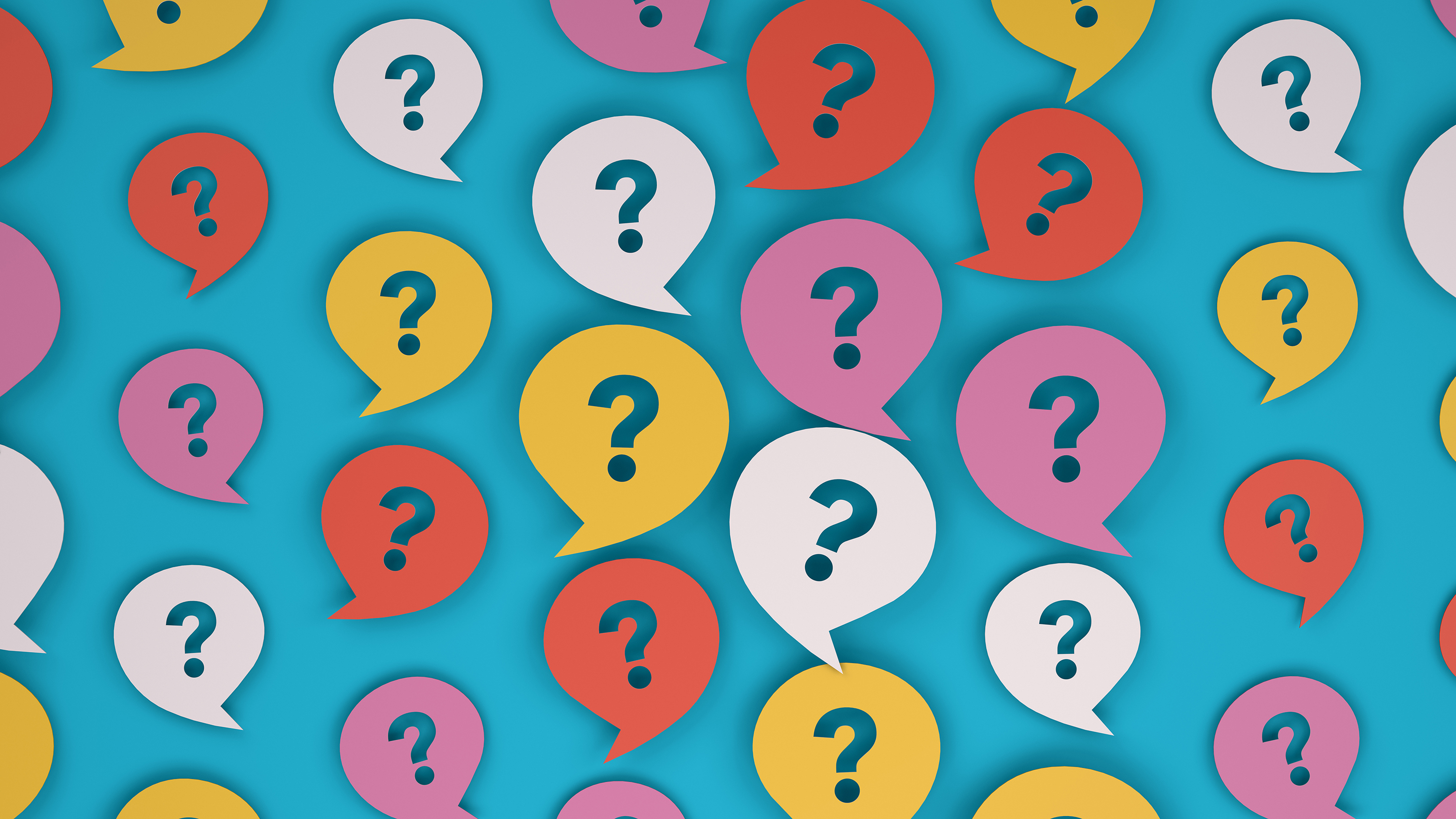